Психолого-педагогические условия при построении занятий  в танцевальной аэробике
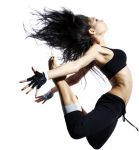 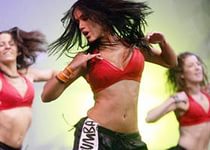 Программа «Танцевальная аэробика» хореографической направленности, адаптированная, составленная на основе базовых упражнений классической аэробики, адаптирована для детей и подростков в возрасте от 10-21 года.
В настоящее время оздоровительными тренировками занимаются миллионы людей. Наиболее распространенные из них – танцевальная аэробика, которая имеет огромное количество хореографических модификаций. Это объясняется тем, что именно занятия аэробной направленности оказывают гармоничное воздействие на организм занимающихся, на сердечно - сосудистую, дыхательную, мышечную системы организма, а так же на улучшение эластичности связочного аппарата. Однако не все знают и представляют, что такое хореография и аэробика и какую пользу она может принести здоровью человека.
Педагогическая целесообразность
В общеобразовательных школах у учащихся старших классов постоянно
увеличивается учебная нагрузка, вследствие чего, ученики вынуждены долгими
часами находиться в сидячем положении, что вызывает гиподинамию и
искривление позвоночника (а так ряд других соматических заболеваний). Уроков
по физической культуре в школе, часто бывает не  достаточно, для того что бы
исправить данное положение, и мотивировать молодежь вести здоровый и
подвижный образ жизни.
	
	Занятия аэробикой хореографией позволят воспитанникам не только укрепить
свое здоровье, выровнять осанку, но и помогут приобрести привычку вести
здоровый образ жизни. 
	
	Программа объединения «Танцевальная аэробика», разработана таким образом,
что включает в себя не только танцевальные  упражнения, но и теоретические знания,
направленные на изучение правил и техник занятия различными видами танцевальной
аэробики и хореографии. Посещая занятия  воспитанники смогут не только поддержать,
но и повысить уровень своей физической подготовленности, что позволит им успешно
сдать зачеты, экзамены, а так же, укрепить свое здоровье.
Психолого-педагогические условия при построении занятий в танцевальной аэробики
Педагогические
При построении занятия учитывать следующие принципы

Учет уровня подготовленности обучаемой группы(деление на группы в начале учебного года)

Соблюдение временного принципа структуры занятия в практической части (разминка, хореографическая часть, силовая часть, растяжка)

Использование подходящих методик составление хореографической комбинации (метод сложения, деления, блочный метод, пирамидальный метод, линейный метод, метод музыкальной интерпретации)
Психолого-педагогические условия при построении занятий в танцевальной аэробики
Таким образом, в результате рассмотренного материала, можно сделать вывод, что для успешного и результативного проведения занятий по хореографии и танцевальной аэробике необходимо соблюдать  все психолого-педагогические условия .